ITI 494 Microsoft Word and Excel Foundations
Session II
www.profburnett.com
Master a Skill / Learn for Life
Outline
Lesson 1: Getting Started with Excel 2019
Lesson 2: Performing Calculations
3/30/2023
Copyright © 2007 - 2019 Carl M. Burnett
2
Getting Started with Microsoft Office Excel 2019
Navigate the Excel User Interface
Use Excel Commands
Create and Save a Basic Workbook
Enter Cell Data
Use Excel Help
3
Spreadsheets, Worksheets, and Workbooks (Slide 1 of 2)
Spreadsheet: a paper or an electronic document, arranged in tabular form, that is used to store, manipulate, and analyze data.
Worksheet: an electronic spreadsheet that is used for entering, storing, and analyzing data in Excel.
Workbook: an Excel file that serves as a container to store related Excel worksheets.
4
Spreadsheets, Worksheets, and Workbooks (Slide 2 of 2)
Workbook
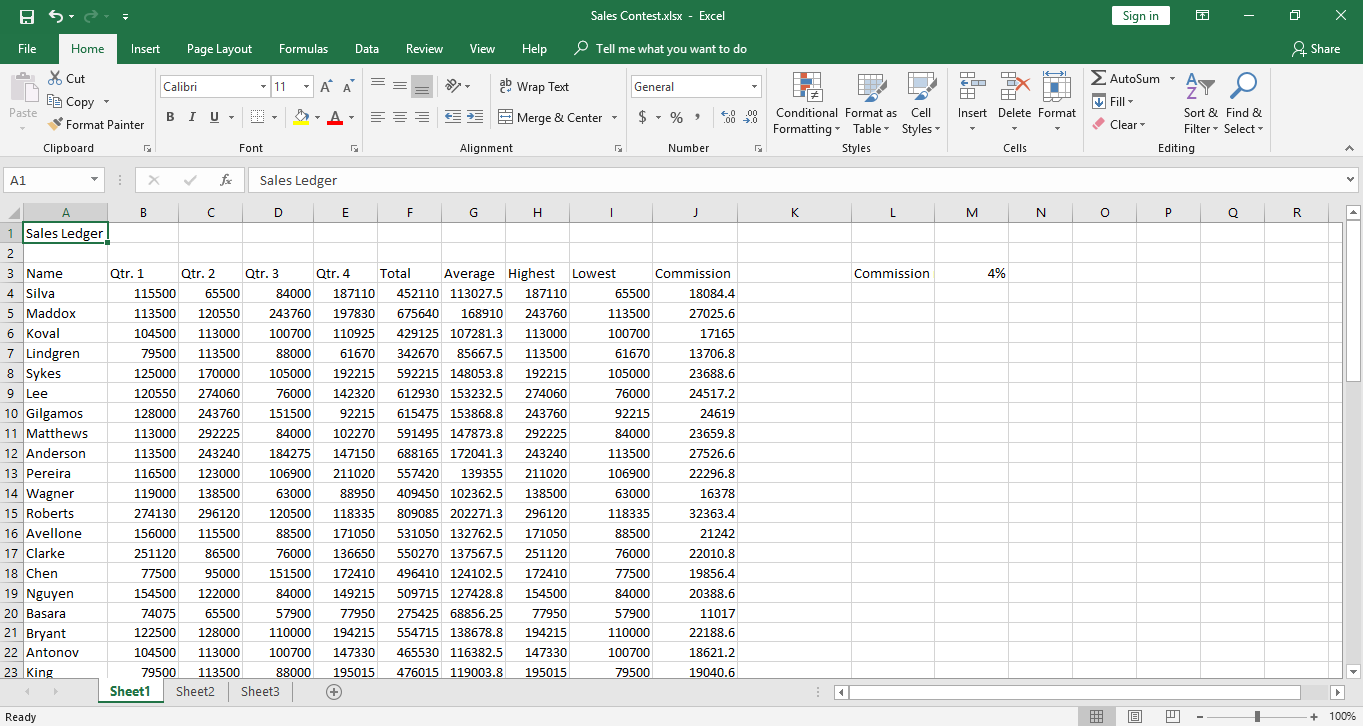 5
Worksheets in the workbook
Worksheet
Cells and Ranges
Cell: a singular container that you can use to input and store data.
Range: a contiguous group of cells that typically contains related data.
Cell
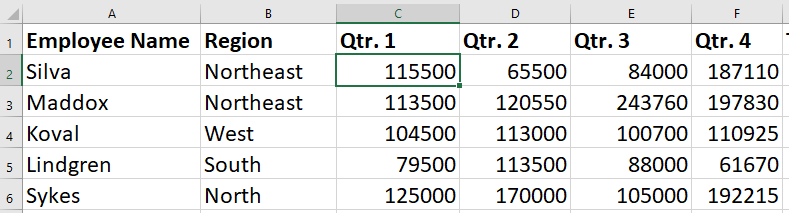 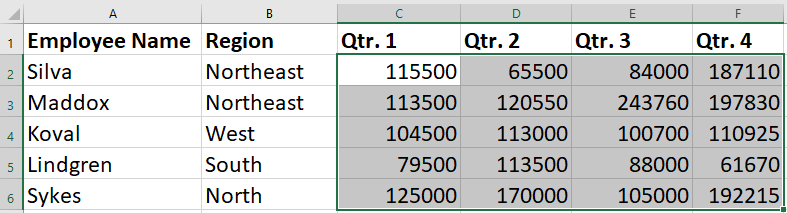 6
Range
Cell and Range References
Cell reference: consists of a row header and a column header, which identify the cell at the intersection of the row and the column.
Range reference: consists of two cell references, separated by a colon, that represent cells at the top-left and bottom-right in the range.
Column headers
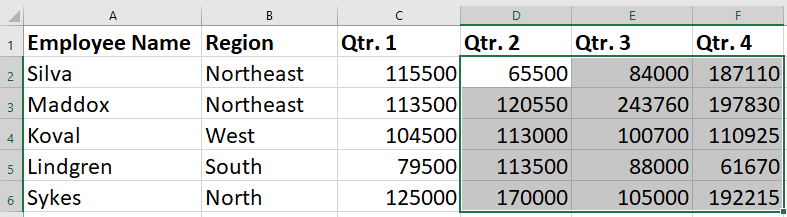 Row headers
Cell B6
Range D2:F6
7
The General Excel UI
Title bar
Quick Access Toolbar
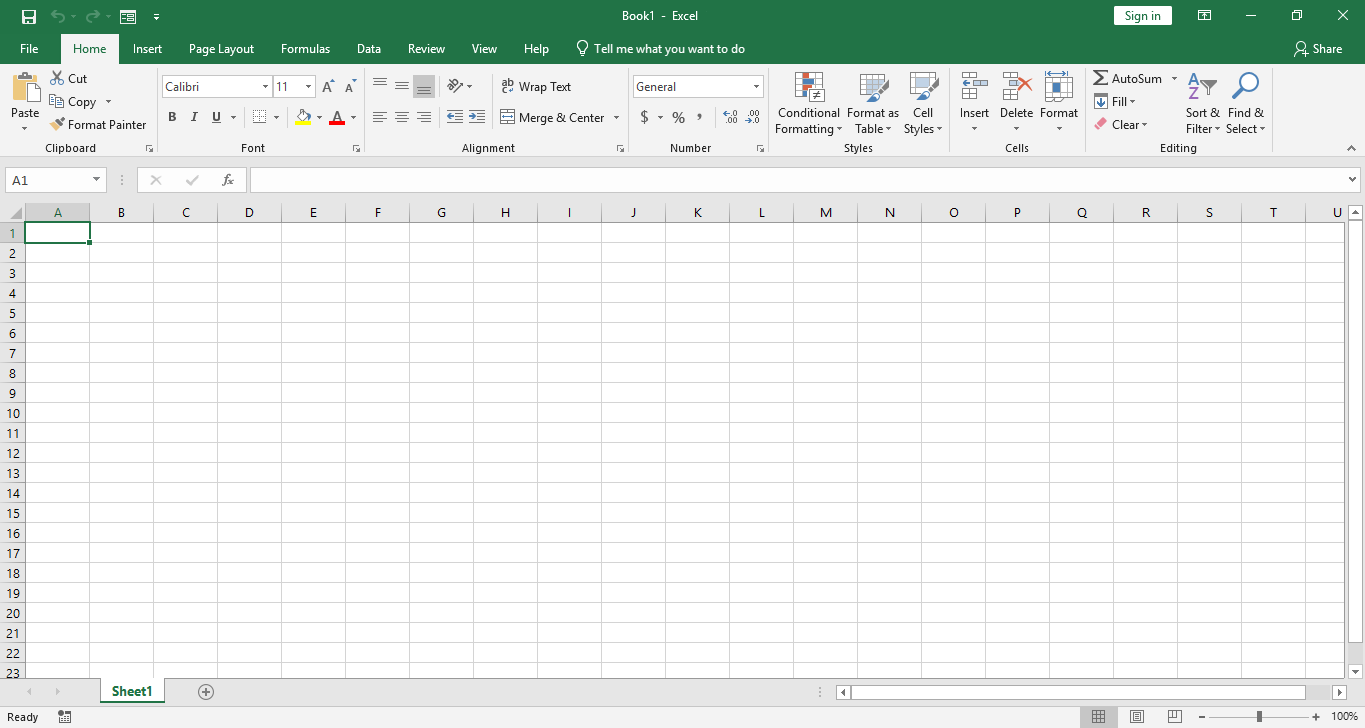 Ribbon
8
View and zoom controls
Status bar
The Workbook and Worksheet UI Elements
Select All button
Name Box
Formula Bar
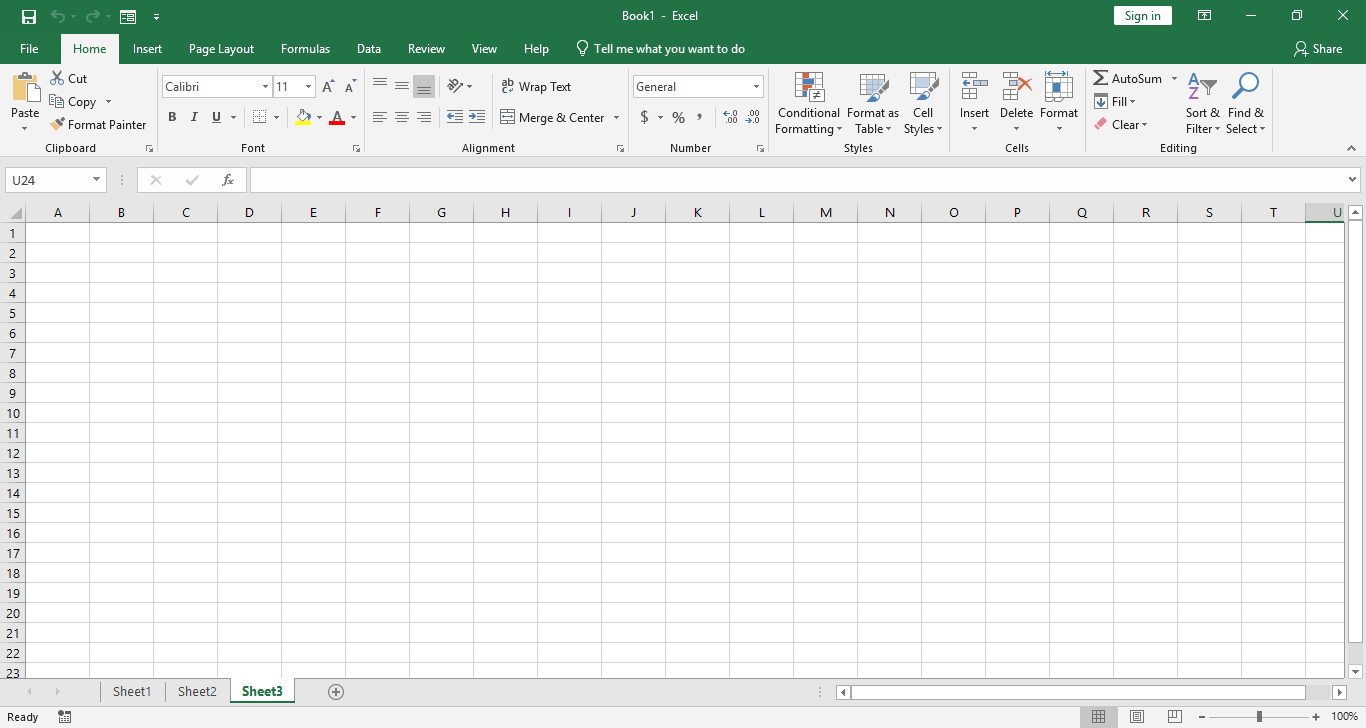 Column headers
Row headers
Scroll bars
Worksheet tab navigation controls
9
New sheet button
Worksheet tabs
Excel Window Commands
Maximize/Restore Down button
Ribbon Display Options button
Close button
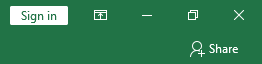 Minimize button
10
The Backstage View
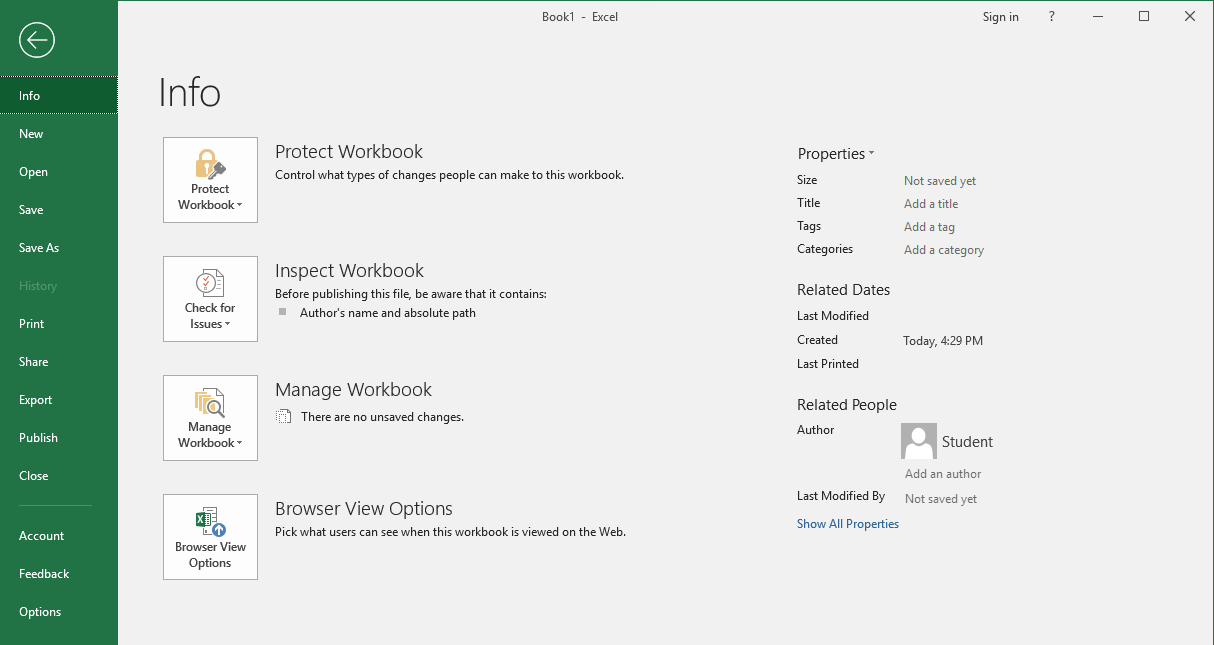 Tabs and commands
11
Left pane
Right pane
Mouse Navigation
12
Mouse Cursor Icons
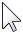 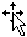 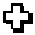 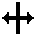 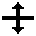 13
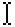 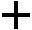 Keyboard Navigation
14
The Active Cell
Active cell: The currently selected cell a user can directly put data into.
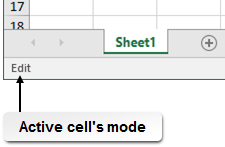 Displayed with a solid green border.
Only one active cell when you select a range.
Displayed without a shaded background.
Three modes:
Ready
Enter
Edit
15
Basic Data Entry
Formula Bar
Name Box
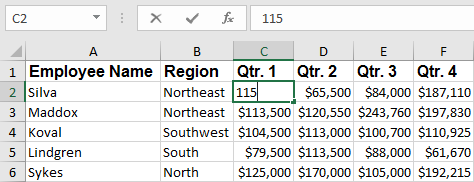 16
Data being entered
Navigating the Excel User Interface
17
The Ribbon
Tell Me
Tabs
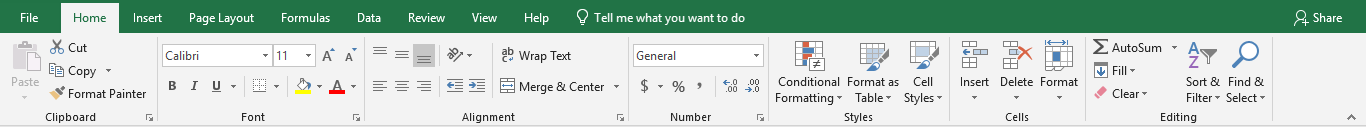 Commands
Dialog box launcher
Groups
18
The Ribbon Tabs
File
Home
Insert
Page Layout
Formulas
Data
Review
View
Help
19
Tell Me
Search term
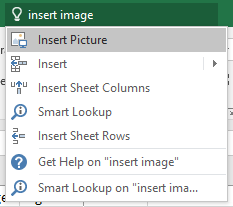 Search results
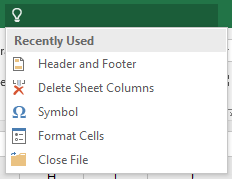 20
Last five commands executed from searches
ScreenTips and KeyTips
ScreenTips: Small pop-up windows that appear when users place the mouse pointer over commands and provide information about the command.
KeyTips: An alternate method of executing Excel commands that appears when the user presses the Alt key
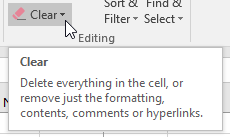 ScreenTip
KeyTips
21
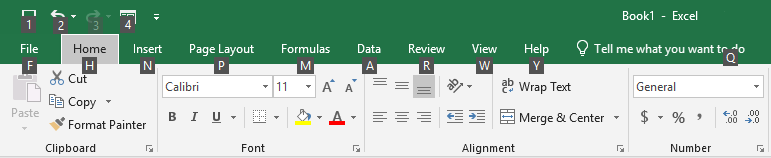 The Quick Access Toolbar
Undo/Redo buttons
Customize Quick Access Toolbar menu button
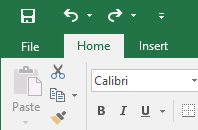 Save button
22
The Mini Toolbar and Context Menus
Mini toolbars
Context menus
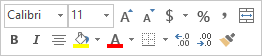 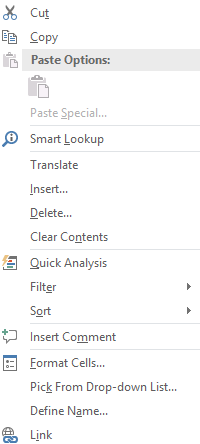 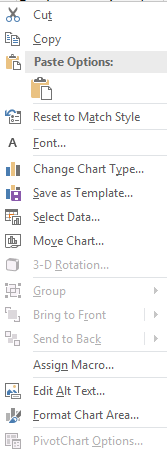 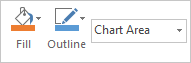 23
Using Excel Commands
24
The New Tab
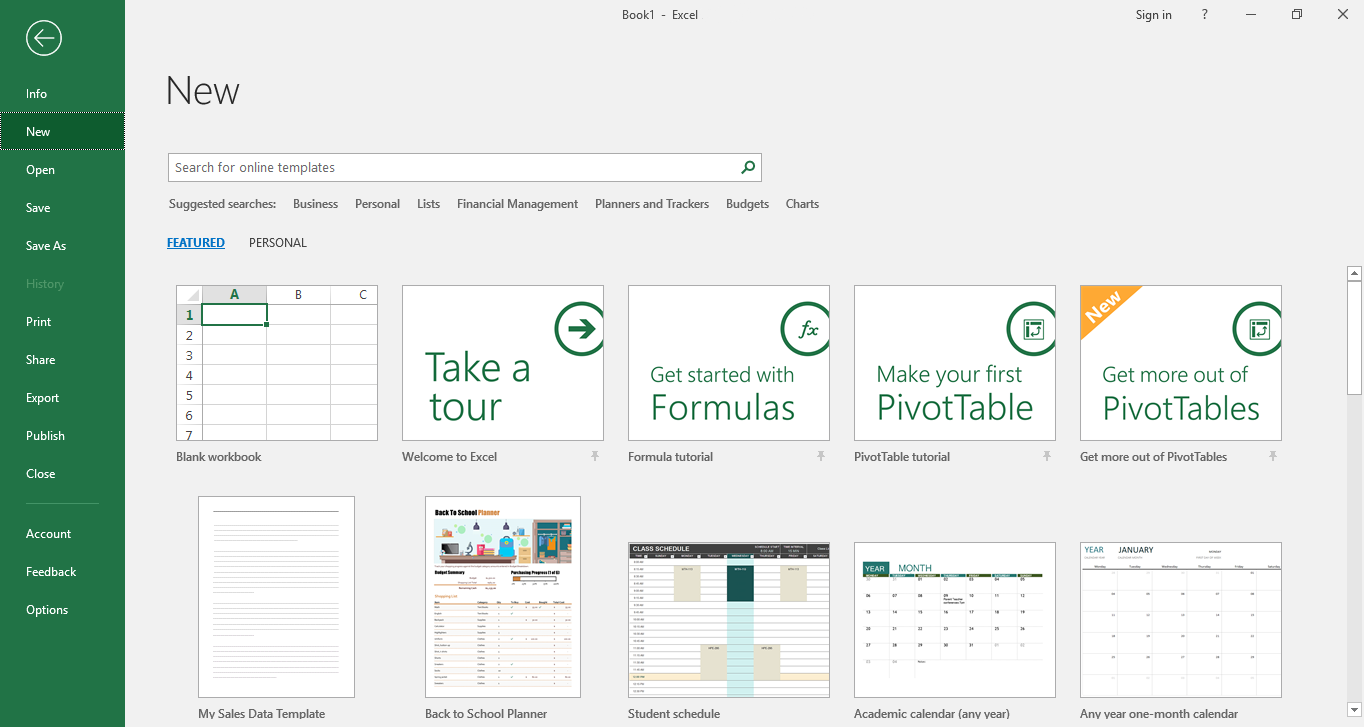 Start searching button
Template tiles
25
Excel 2019 File Formats
26
The Save and Save As Commands
Save 
Save changes to an existing workbook without changing the file name or the file location.
Save As 
Save new workbook files.
Make changes to existing files, such as the file name and location.
27
The Save As Screen
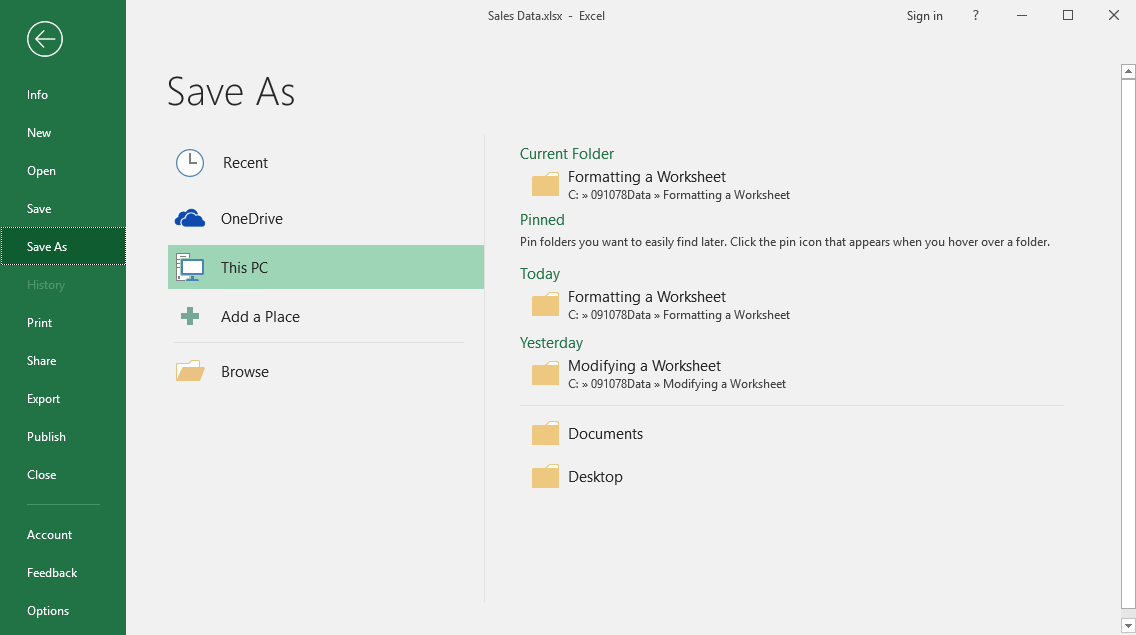 28
Compatibility Mode
Compatibility mode: A feature that allows users to open and work with files created in previous versions of the application.
Allows you to open and work with files created by earlier versions of Excel.
Preserves original file format.
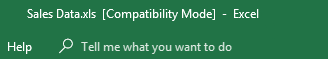 29
The Convert Option
Convert option: A feature that enables users to convert files created in previous versions of Office applications to the newer file types.
Replaces old file with a new file in  XLSX or XLSM file format.
Reduces the size of the workbook file.
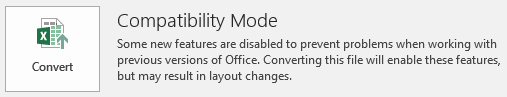 30
The Compatibility Checker
Compatibility Checker: A feature that enables users to determine which elements of application files are not compatible with previous versions of the applications.
Two levels of compatibility issues:
Minor loss of fidelity (often formatting).
Significant loss of functionality.
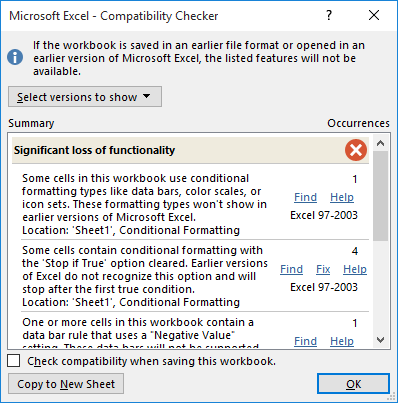 31
Creating and Saving a Basic Workbook
32
It’s Not WYSIWYG
What’s actually in the cell
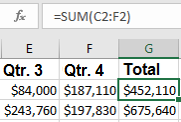 What appears in the cell
33
Data Types
34
The Cut, Copy, and Paste Commands
Select an entire cell to cut or copy all of the data.
Remember that what you see isn't necessarily the data in the cell.
Select a portion of the cell data to cut or copy. You can do this:
Within the cell if it's in Edit mode.
In the Formula Bar with the desired cell selected.
The same is true of the Paste command. You can:
Paste the clipboard content into an entire cell.
Paste it alongside other cell content in a cell in either Edit mode or in the Formula Bar.
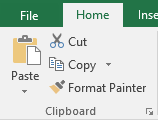 35
Drag-and-Drop Cut and Paste
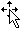 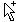 36
The Undo and Redo Commands
Redo command
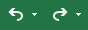 Undo command
37
The AutoFill Feature
AutoFill: An Excel feature that recognizes data patterns in worksheets and fills in additional cells based on those patterns.
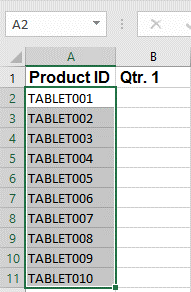 38
Fill handle
AutoFill Options
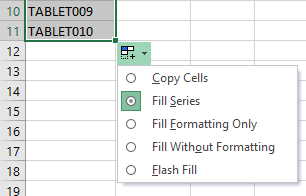 39
Flash Fill
Flash Fill: A feature which automatically recognizes patterns across rows as data is entered, and then copies those patterns down a column of entries.
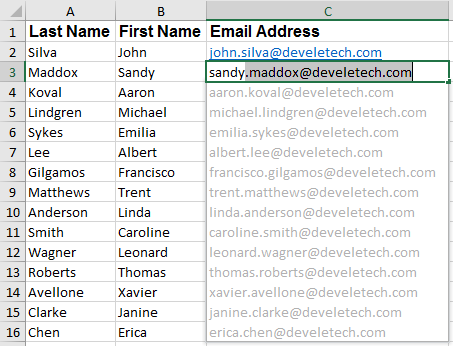 40
The Clear Command
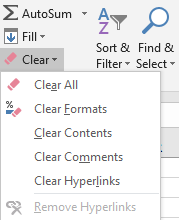 41
The Help Task Pane
Search field
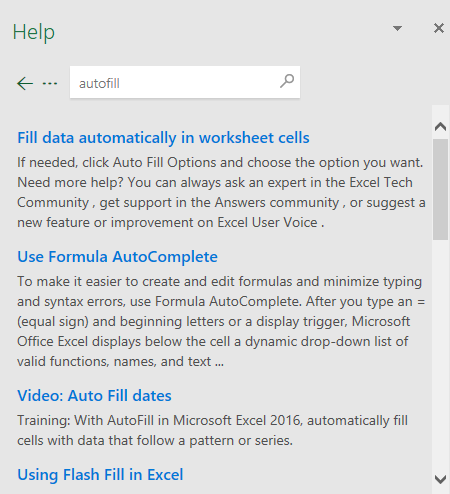 Search button
Help toolbar
Content section
42
Performing Calculations
Create Worksheet Formulas
Insert Functions
Reuse Formulas and Functions
43
Excel Formulas
Formulas: Equations that perform simple or complex mathematical computations in worksheets.
Formulas will adjust their calculations when you change values used in the formula.
Formulas can use:
Fixed numbers.
References to values in other cells.
Formula
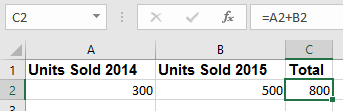 Displayed result
44
The Formula Bar
Cancel button
Insert Function button
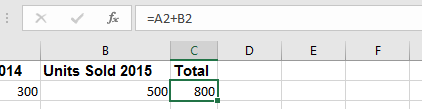 Enter button
Formula Bar
45
A Basic Mathematical Formula
Result
Expression
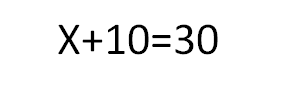 Constant
Variable
Operator
46
Elements of Excel Formulas
Constants: The numbers and text in a formula that do not change unless manually altered. 
References: The cell or range references that Excel uses as value(s) to perform the calculations in a formula.
Mathematical Operators: Symbols that specify the kind of calculation that Excel should perform on the elements of a formula.
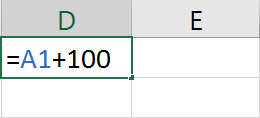 Constant
Operator
Equal sign
Reference
47
The Order of Operations
Order of operations:
Parentheses
Exponents
Multiplication and division
Addition and subtraction
If two operations are at the same order of preference, Excel reads left to right.
Second highest precedence
Third highest precedence
=(A2+B2)^2-10*C2
Lowest precedence
Highest precedence
48
Reference Operators
49
Intersection Operator Example
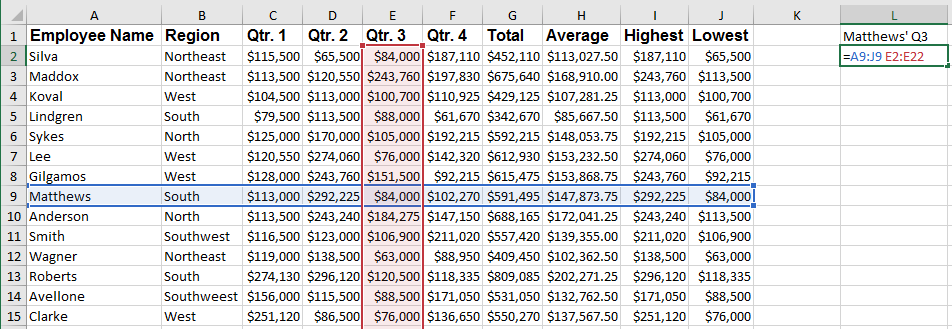 Intersection operation
50
Creating Worksheet Formulas
51
Functions
Functions: Built-in, pre-existing formulas users can insert into Excel worksheets.
Arguments: Elements of Excel functions that define the values and references the function will use to perform a particular calculation.
SUM function
Argument
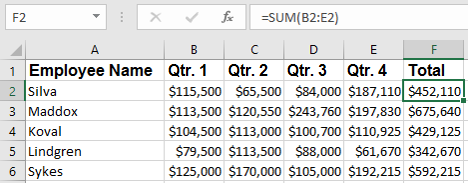 Function result
52
The Function Library Group
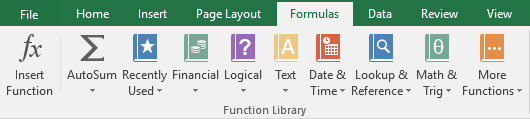 Function categories
53
The Insert Function Dialog Box
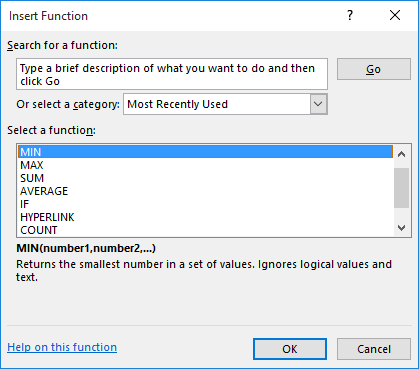 54
Function description
The Function Arguments Dialog Box
Collapse Dialog buttons
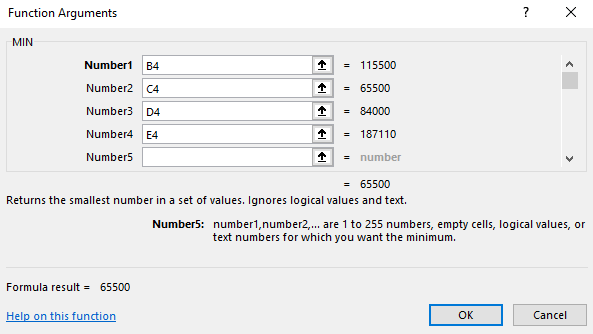 Required argument
Optional arguments
Function description
55
Argument description
Formula result
Graphical Cell and Range Reference Entry
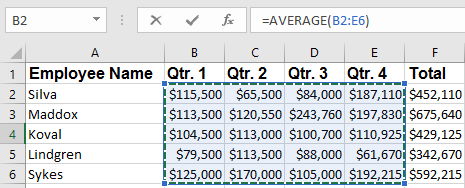 56
The AutoSum Feature
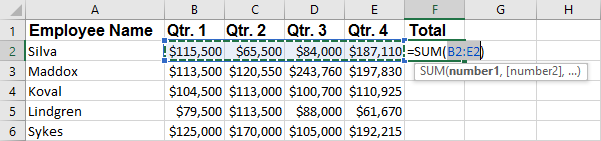 57
Other Commonly Used Functions
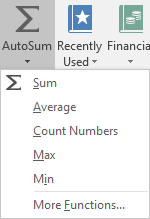 58
Basic Function Syntax
Equal sign
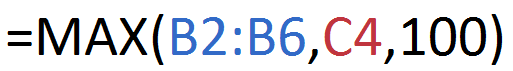 Function name
Arguments
59
The Formula AutoComplete Feature
Selected function’s tooltip
Function started in cell
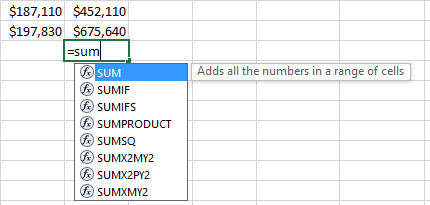 Available function options
60
The Arguments Tooltip
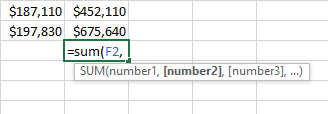 Current argument
61
Formulas and the Cut, Copy, and Paste Commands
Can reuse formulas and functions using Cut, Copy, and Paste commands.
Remember, not a WYSIWYG environment:
The content is the formula or function.
What is displayed is the result.
This functionality allows you to reuse formulas and functions.
62
The Paste Options
Paste Options button
Paste drop-down menu
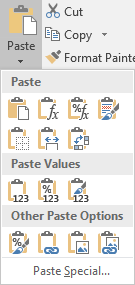 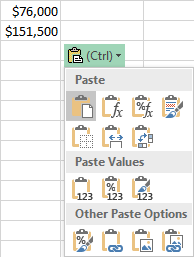 63
The Paste Special Dialog Box
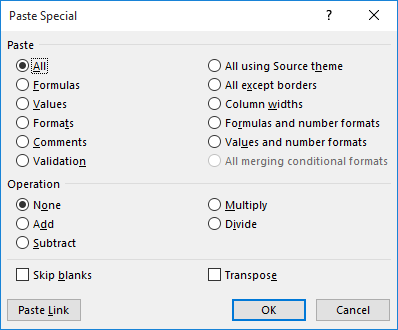 64
Relative References
Relative reference: Cell or range references that change relative to the location of the cell when users move or copy a formula from one cell to another.
Original function
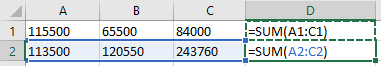 Copied function
65
Absolute References
Absolute reference: Cell or range references that do not change when users move or copy a formula from one cell to another.
Use whenever you want part of the calculation to include a value in a specific cell. 
For example in multiplying:
a sales figure by the sales tax rate.
a sales rep's total sales by the commission rate.
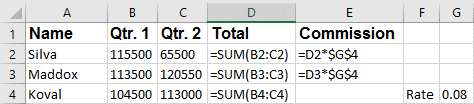 Relative references
change
Absolute references
don’t change
66
Mixed References
Mixed reference: A cell or range reference that includes both relative and absolute references.
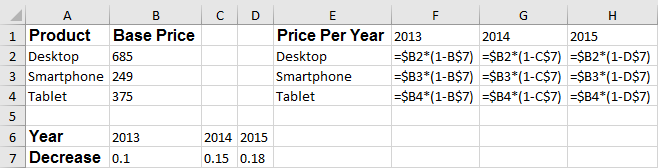 To cycle through relative, absolute, and mixed references:
Select the cell.
Place the insertion point in the Formula bar.
Press the F4 key.
Mixed references
67
AutoFill and Formulas
Drag the fill handle.
Applies to rows and columns.
Double-click the fill handle.
Only applies to columns.
Will only copy to the first empty row if there is data missing.
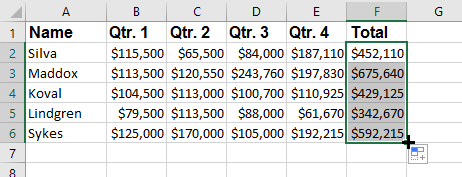 68
Worksheet References
Cell reference
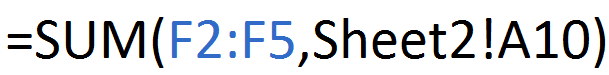 Worksheet reference
69
Excel Errors and Display Issues
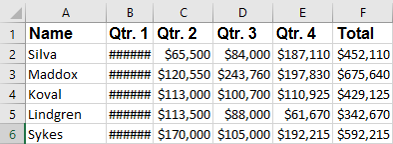 Issue has been corrected
Cells displaying column width issue
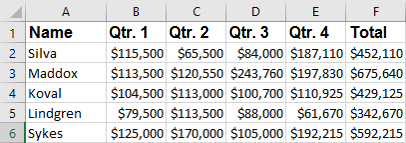 70
Error Indicators
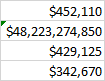 Cell with error indicator
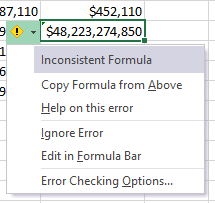 Error indicator drop-down menu
71